学习在中央全面依法治国工作会议上的讲话
坚定不移
走中国特色社会主义法治道路
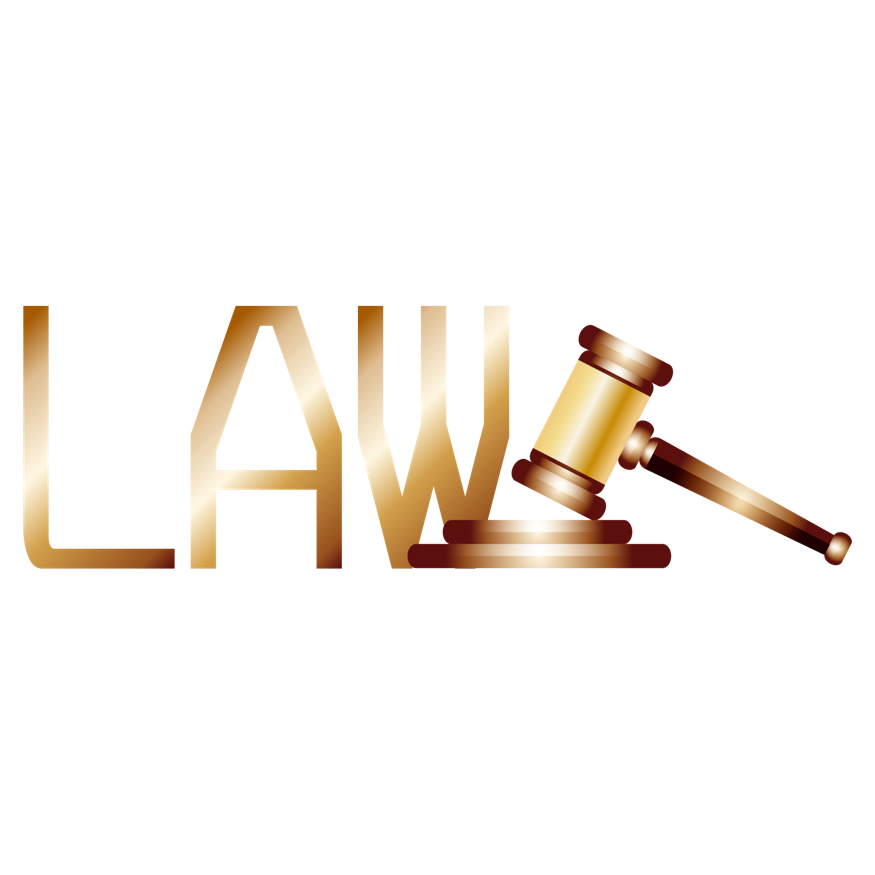 目录
01.要坚持党对全面依法治国的领导。
06.要坚持建设中国特色社会主义法治体系。
02.要坚持以人民为中心。
07.要坚持依法治国、依法执政、依法行政共同推进
03.要坚持中国特色社会主义法治道路。
08.要坚持全面推进科学立法、严格执法、公正司法、全民守法。
04.要坚持依宪治国、依宪执政。
09.要坚持统筹推进国内法治和涉外法治。
05.要坚持在法治轨道上推进国家治理体系和治理能力现代化。
10.要坚持建设德才兼备的高素质法治工作队伍。
11.要坚持抓住领导干部这个“关键少数”。
要坚持党对全面依法治国的领导
强调，要坚持党对全面依法治国的领导。党的领导是推进全面依法治国的根本保证。
国际国内环境越是复杂，改革开放和社会主义现代化建设任务越是繁重，越要运用法治思维和法治手段巩固执政地位、改善执政方式、提高执政能力，保证党和国家长治久安。
全面依法治国是要加强和改善党的领导，健全党领导全面依法治国的制度和工作机制，推进党的领导制度化、法治化，通过法治保障党的路线方针政策有效实施。
巩固执政地位
改善执政方式
提高执政能力
要坚持以人民为中心
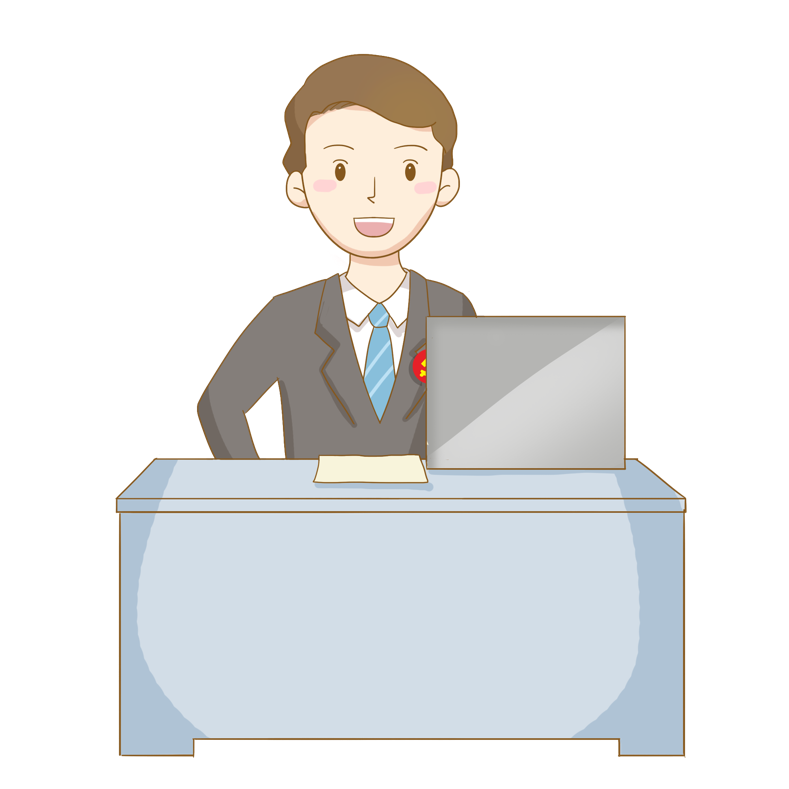 强调，要坚持以人民为中心。全面依法治国最广泛、最深厚的基础是人民，必须坚持为了人民、依靠人民。
要把体现人民利益、反映人民愿望、维护人民权益、增进人民福祉落实到全面依法治国各领域全过程。
体现人民利益
反映人民愿望
维护人民权益
增进人民福祉
要坚持以人民为中心
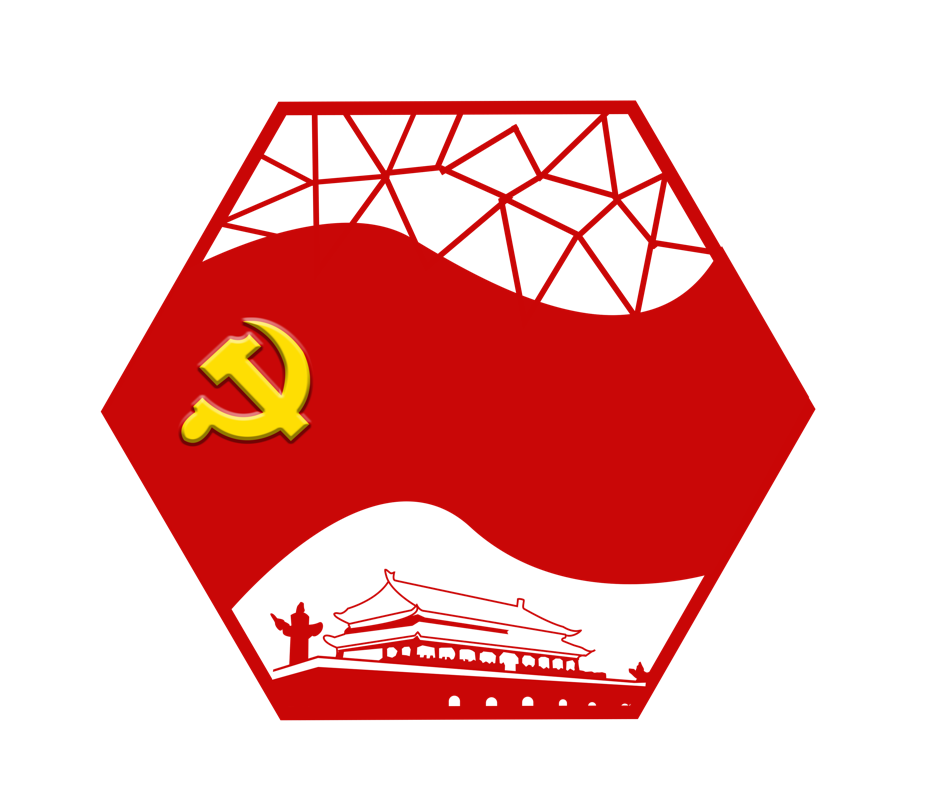 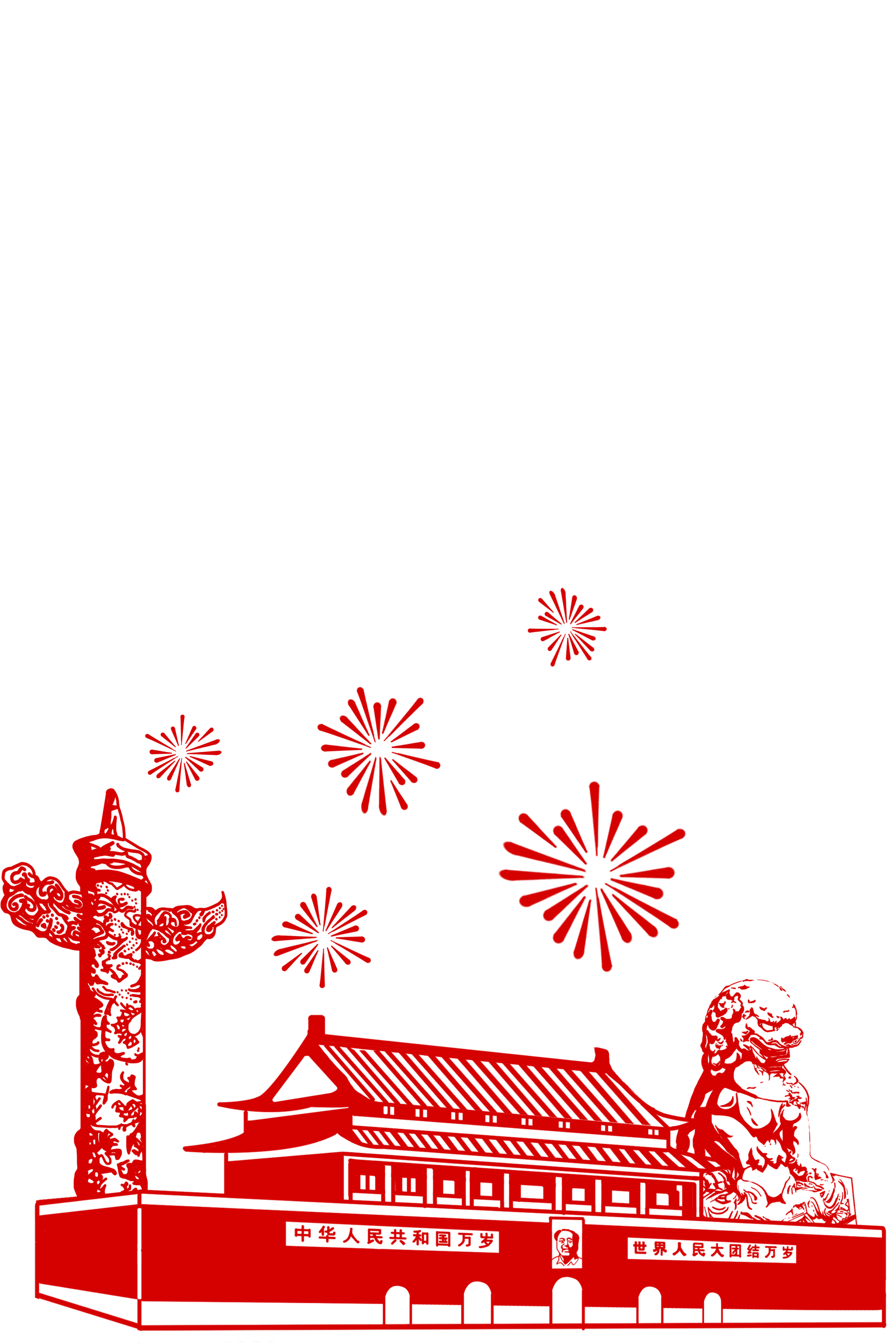 推进全面依法治国，根本目的是依法保障人民权益。
要积极回应人民群众新要求新期待，系统研究谋划和解决法治领域人民群众反映强烈的突出问题，不断增强人民群众获得感、幸福感、安全感，用法治保障人民安居乐业。
获得感
安全感
幸福感
要坚持以人民为中心
01
02
03
，要坚持中国特色社会主义法治道路。
中国特色社会主义法治道路本质上是中国特色社会主义道路在法治领域的具体体现。
既要立足当前，运用法治思维和法治方式解决经济社会发展面临的深层次问题；又要着眼长远，筑法治之基、行法治之力、积法治之势，促进各方面制度更加成熟更加定型，为党和国家事业发展提供长期性的制度保障。
要传承中华优秀传统法律文化，从我国革命、建设、改革的实践中探索适合自己的法治道路，同时借鉴国外法治有益成果，为全面建设社会主义现代化国家、实现中华民族伟大复兴夯实法治基础。
要坚持以人民为中心
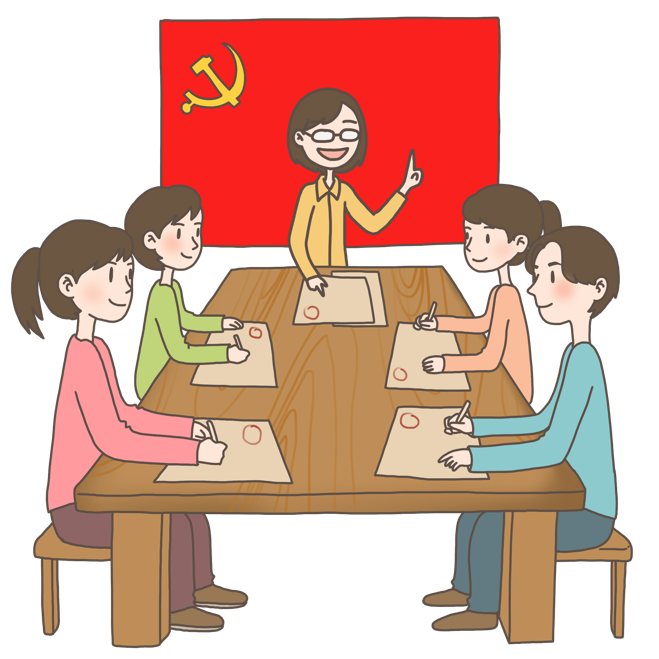 强调，要坚持依宪治国、依宪执政。党领导人民制定宪法法律，领导人民实施宪法法律，党自身要在宪法法律范围内活动。全国各族人民、一切国家机关和武装力量、各政党和各社会团体、各企业事业组织，都必须以宪法为根本的活动准则，都负有维护宪法尊严、保证宪法实施的职责。
坚持依宪治国、依宪执政，就包括坚持宪法确定的中国共产党领导地位不动摇，坚持宪法确定的人民民主专政的国体和人民代表大会制度的政体不动摇。
要坚持中国特色社会主义法治道路。
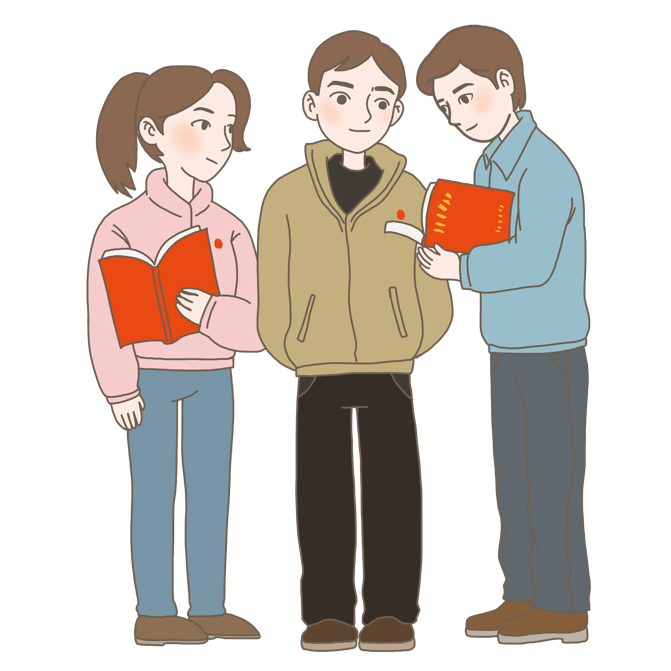 强调，要坚持依宪治国、依宪执政。党领导人民制定宪法法律，领导人民实施宪法法律，党自身要在宪法法律范围内活动。全国各族人民、一切国家机关和武装力量、各政党和各社会团体、各企业事业组织，都必须以宪法为根本的活动准则，都负有维护宪法尊严、保证宪法实施的职责。
坚持依宪治国、依宪执政，就包括坚持宪法确定的中国共产党领导地位不动摇，坚持宪法确定的人民民主专政的国体和人民代表大会制度的政体不动摇。
要坚持依宪治国、依宪执政。
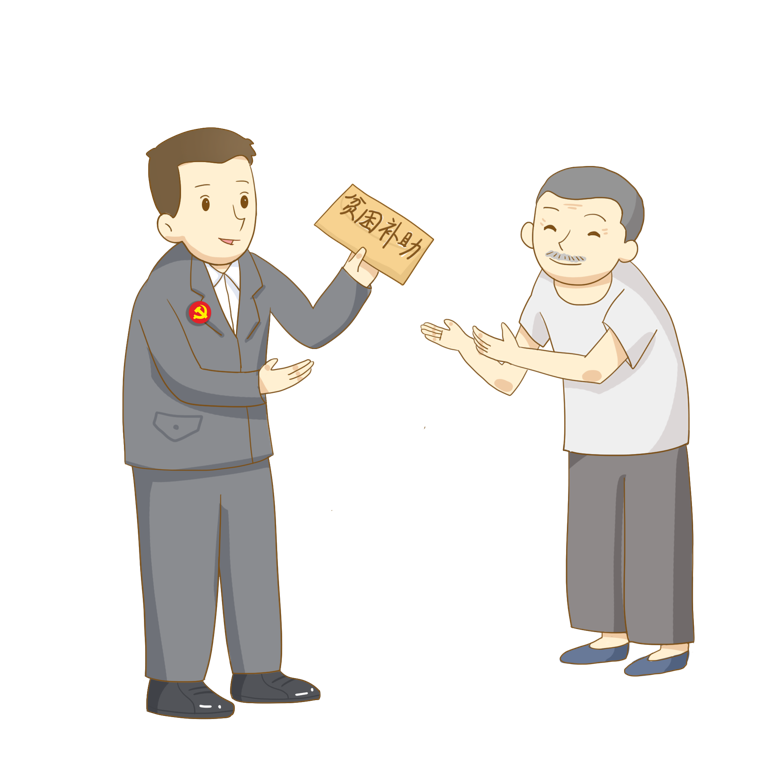 强调，要坚持依宪治国、依宪执政。党领导人民制定宪法法律，领导人民实施宪法法律，党自身要在宪法法律范围内活动。全国各族人民、一切国家机关和武装力量、各政党和各社会团体、各企业事业组织，都必须以宪法为根本的活动准则，都负有维护宪法尊严、保证宪法实施的职责。
坚持依宪治国、依宪执政，就包括坚持宪法确定的中国共产党领导地位不动摇，坚持宪法确定的人民民主专政的国体和人民代表大会制度的政体不动摇。
要坚持依宪治国、依宪执政。
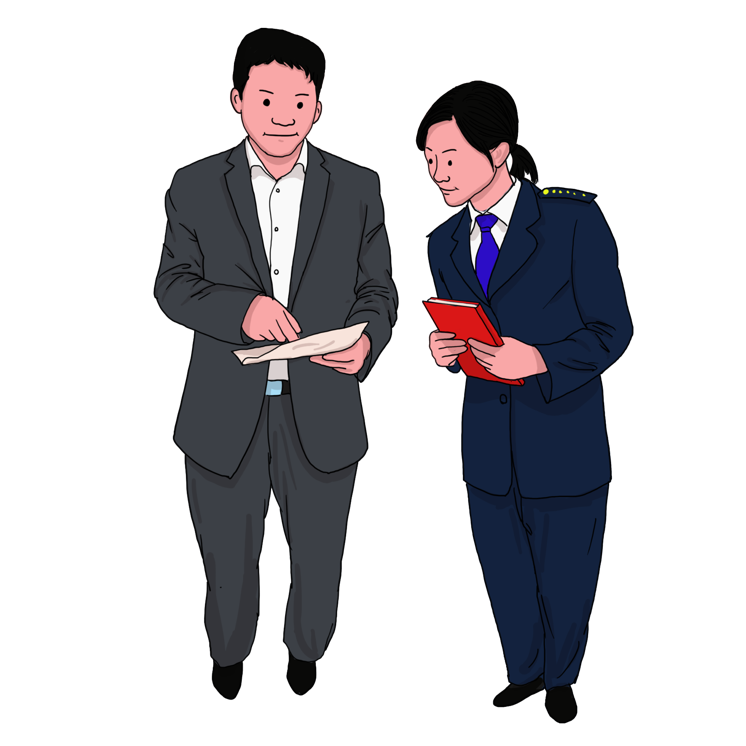 强调，要坚持依宪治国、依宪执政。党领导人民制定宪法法律，领导人民实施宪法法律，党自身要在宪法法律范围内活动。全国各族人民、一切国家机关和武装力量、各政党和各社会团体、各企业事业组织，都必须以宪法为根本的活动准则，都负有维护宪法尊严、保证宪法实施的职责。

坚持依宪治国、依宪执政，就包括坚持宪法确定的中国共产党领导地位不动摇，坚持宪法确定的人民民主专政的国体和人民代表大会制度的政体不动摇。
要坚持依宪治国、依宪执政。
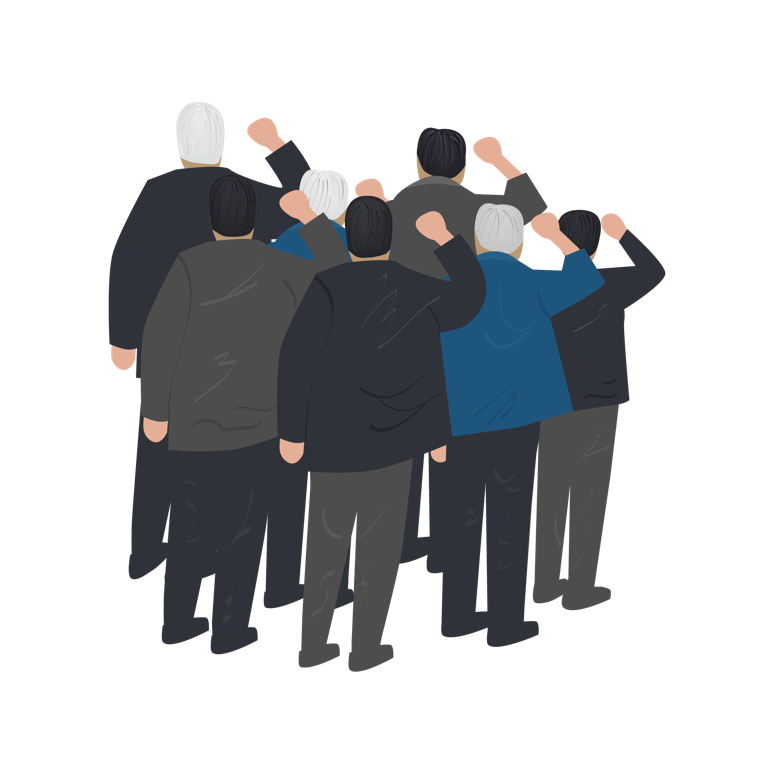 强调，要坚持依宪治国、依宪执政。党领导人民制定宪法法律，领导人民实施宪法法律，党自身要在宪法法律范围内活动。全国各族人民、一切国家机关和武装力量、各政党和各社会团体、各企业事业组织，都必须以宪法为根本的活动准则，都负有维护宪法尊严、保证宪法实施的职责。
坚持依宪治国、依宪执政，就包括坚持宪法确定的中国共产党领导地位不动摇，坚持宪法确定的人民民主专政的国体和人民代表大会制度的政体不动摇。
要坚持以人民为中心
，要坚持在法治轨道上推进国家治理体系和治理能力现代化。法治是国家治理体系和治理能力的重要依托。
只有全面依法治国才能有效保障国家治理体系的系统性、规范性、协调性，才能最大限度凝聚社会共识。
在统筹推进伟大斗争、伟大工程、伟大事业、伟大梦想的实践中，在全面建设社会主义现代化国家新征程上，我们要更加重视法治、厉行法治，更好发挥法治固根本、稳预期、利长远的重要作用，坚持依法应对重大挑战、抵御重大风险、克服重大阻力、解决重大矛盾。
重视法治
厉行法治
凝聚社会共识
要坚持建设中国特色社会主义法治体系。
01
02
，要坚持建设中国特色社会主义法治体系。中国特色社会主义法治体系是推进全面依法治国的总抓手。
要坚持依法治国和以德治国相结合，实现法治和德治相辅相成、相得益彰。
03
04
要加快形成完备的法律规范体系、高效的法治实施体系、严密的法治监督体系、有力的法治保障体系，形成完善的党内法规体系。
要积极推进国家安全、科技创新、公共卫生、生物安全、生态文明、防范风险、涉外法治等重要领域立法，健全国家治理急需的法律制度、满足人民日益增长的美好生活需要必备的法律制度，以良法善治保障新业态新模式健康发展。
坚持建设中国特色社会主义法治体系
要坚持建设中国特色社会主义法治体系。
，要坚持在法治轨道上推进国家治理体系和治理能力现代化。法治是国家治理体系和治理能力的重要依托。
只有全面依法治国才能有效保障国家治理体系的系统性、规范性、协调性，才能最大限度凝聚社会共识。
在统筹推进伟大斗争、伟大工程、伟大事业、伟大梦想的实践中，在全面建设社会主义现代化国家新征程上，我们要更加重视法治、厉行法治，更好发挥法治固根本、稳预期、利长远的重要作用，坚持依法应对重大挑战、抵御重大风险、克服重大阻力、解决重大矛盾。
重视法治
厉行法治
凝聚社会共识
要坚持建设中国特色社会主义法治体系。
01
02
03
04
05
06
依法治国
依法执政
依法行政
法治国家
法治政府
法治社会
共同推进，一起建设
要坚持以人民为中心
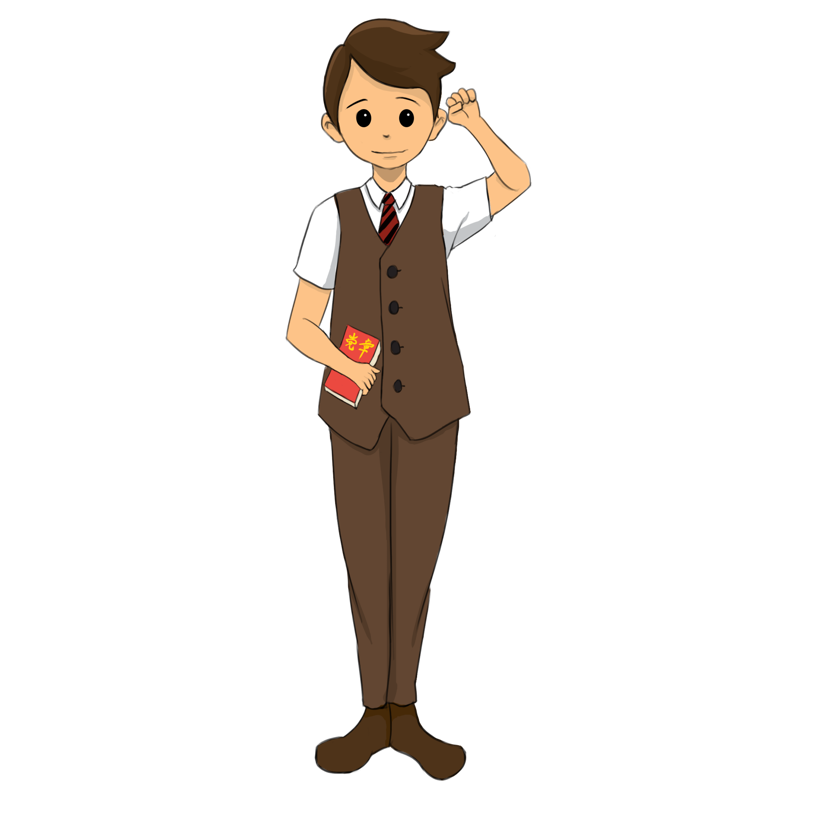 01
强调，要坚持依法治国、依法执政、依法行政共同推进，法治国家、法治政府、法治社会一体建设。
02
全面依法治国是一个系统工程，要整体谋划，更加注重系统性、整体性、协同性。法治政府建设是重点任务和主体工程，要率先突破，用法治给行政权力定规矩、划界限，规范行政决策程序，加快转变政府职能。
要坚持以人民为中心
继续推进法治领域改革
科学立法
公正司法
严格执法
全民守法
，要坚持全面推进科学立法、严格执法、公正司法、全民守法。要继续推进法治领域改革，解决好立法、执法、司法、守法等领域的突出矛盾和问题。
要坚持统筹推进国内法治和涉外法治。
01
02
要强化法治思维，运用法治方式，有效应对挑战、防范风险，综合利用立法、执法、司法等手段开展斗争，坚决维护国家主权、尊严和核心利益。要推动全球治理变革，推动构建人类命运共同体。
强调，要坚持统筹推进国内法治和涉外法治。要加快涉外法治工作战略布局，协调推进国内治理和国际治理，更好维护国家主权、安全、发展利益。
要坚持建设德才兼备的高素质法治工作队伍。
要认真学习领会和贯彻落实。要增强“四个意识”、坚定“四个自信”、做到“两个维护”
增强“四个意识”
01
坚定“四个自信”
把会议精神转化为做好全面依法治国各项工作的强大动力，转化为推进法治建设的思路举措，转化为全面建设社会主义法治国家的生动实践，不断开创法治中国建设新局面。
02
做到“两个维护”
学习在中央全面依法治国工作会议上的讲话
汇报结束，感谢您的耐心观看
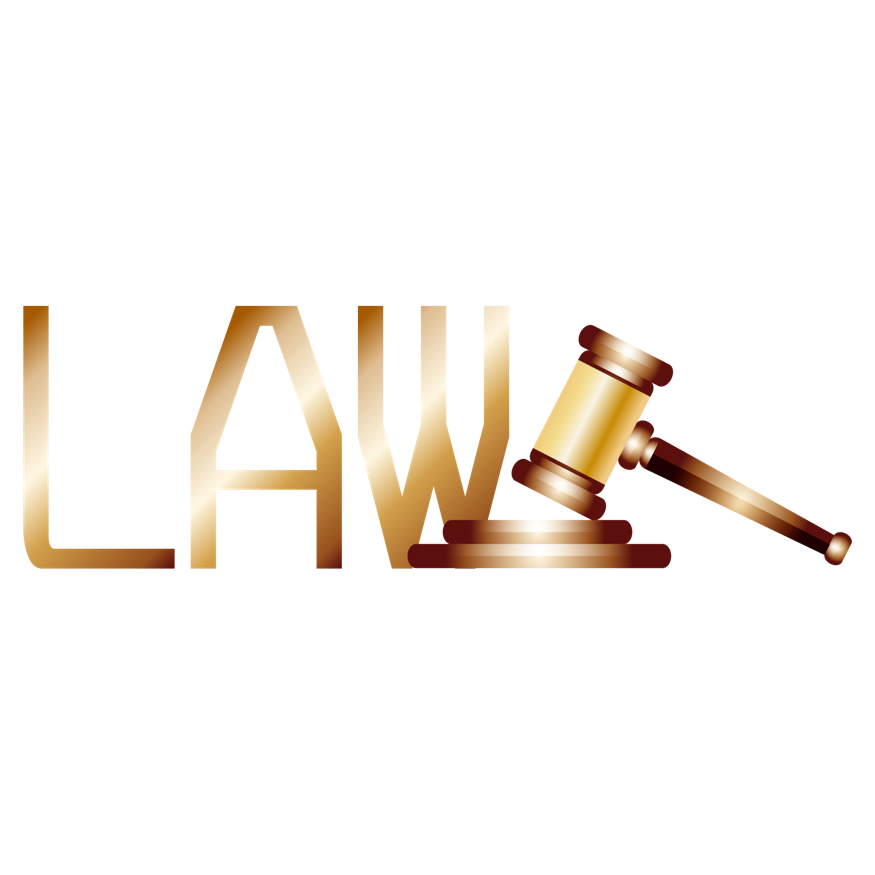 学习小组：第三小组